ORG SMARTART
INFOGRAPHICS
Name Here
Job Title
Name Here
Job Title
Name Here
Job Title
Name Here
Job Title
Name Here
Job Title
Name Here
Job Title
Name Here
Job Title
Name Here
Job Title
Name Here
Job Title
Name Here
Job Title
Name Here
Job Title
ORG SMARTART INFOGRAPHICS
Name Here
Job Title
Name Here
Job Title
Name Here
Job Title
Name Here
Job Title
Name Here
Job Title
Name Here
Job Title
Name Here
Job Title
Name Here
Job Title
Name Here
Job Title
Name Here
Job Title
Name Here
Job Title
Name Here
Job Title
ORG SMARTART INFOGRAPHICS
Name Here
Job Title
Name Here
Job Title
Name Here
Job Title
John Doe
Position
Name Here
Job Title
Name Here
Job Title
Name Here
Job Title
John Doe
Position
Name Here
Job Title
Name Here
Job Title
Name Here
Job Title
Name Here
Job Title
Name Here
Job Title
Name Here
Job Title
John Doe
Position
Manager 1
Manager 2
Team Member
Team Member
Team Member
Team Member
Team Member
Team Member
Team Member
Team Member
Team Member
Team Member
Team Member
Team Member
Lead Role
ORG SMARTART INFOGRAPHICS
RESOURCE PAGE
Use these design resources in your Canva Presentation.
Fonts
Design Elements
This presentation template
uses the following free fonts:
TITLES:
POPPINS

BODY COPY:
POPPINS
You can find these fonts online too.
Colors
#8E9FE6
#653EFF
DON'T FORGET TO DELETE THIS PAGE BEFORE PRESENTING.
CREDITS
This presentation template is free for everyone to use thanks to the following:
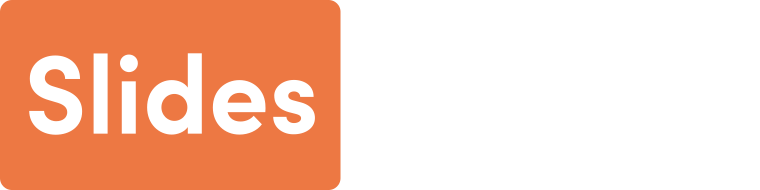 for the presentation template
Pexels, Pixabay
for the photos
Happy designing!